Figure 2. Illustration of place-selective responses of an MPR neuron. (a) Neuronal activity while the monkey navigated ...
Cereb Cortex, Volume 20, Issue 4, April 2010, Pages 846–858, https://doi.org/10.1093/cercor/bhp147
The content of this slide may be subject to copyright: please see the slide notes for details.
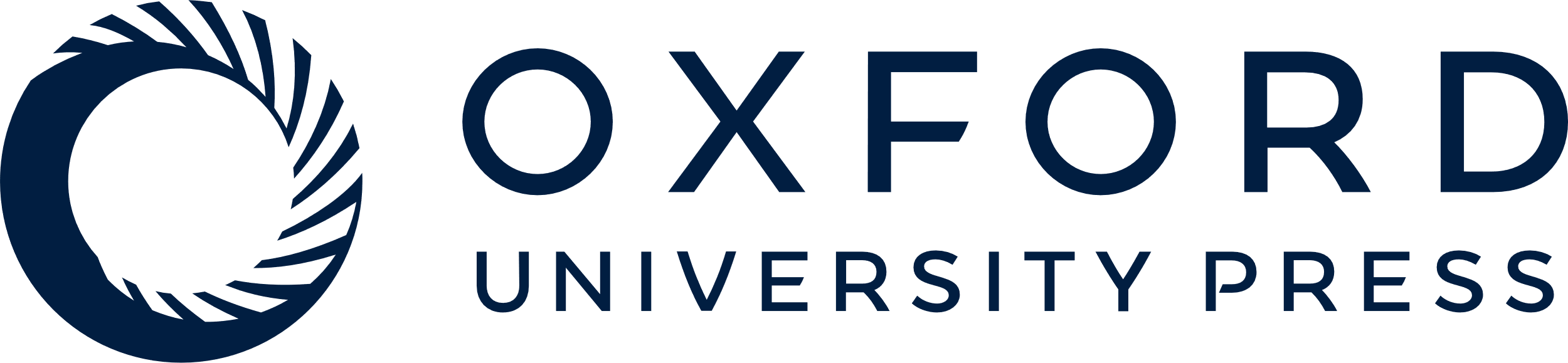 [Speaker Notes: Figure 2. Illustration of place-selective responses of an MPR neuron. (a) Neuronal activity while the monkey navigated to Goal V. The histogram and raster diagrams were aligned according to the arrival of the monkey at the preferred field (vertical blue line and arrowhead). The marks on the raster diagram indicate the timing of the start of the navigational phase (yellow circles) and that of entering 1 of the 49 place blocks in the virtual environment (orange diamonds, see text for detail). The colored underline in each raster diagram indicates the period (in length) and direction (in color) of joystick operation: green, forward; red, left; and blue, right. The inset images are the scenes the monkeys saw during the period indicated in the raster diagram. This neuron was activated when the monkey traversed the place in front of the elevator. (b) Activity of the same neuron expressed by gradation in place blocks. Each floor of the environment was divided into 20 × 17 place blocks on the ground plane (dotted cyan lines). The area enclosed by the red line indicates the preferred field of the neuron. (c) Neuronal responses to the preferred places using the navigation task expressed in hue gradation. (d) Magnified view of the period indicated by the red bar under the histogram shown in (a). The red underlines in the raster diagrams indicate the time when the monkey was stationary, and the shaded red areas represent the static state of the monkey, which remained common in all the trials. 1F, 1st floor; 2F, 2nd floor.


Unless provided in the caption above, the following copyright applies to the content of this slide: © The Author 2009. Published by Oxford University Press. All rights reserved. For permissions, please e-mail: journals.permissions@oxfordjournals.org]